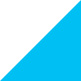 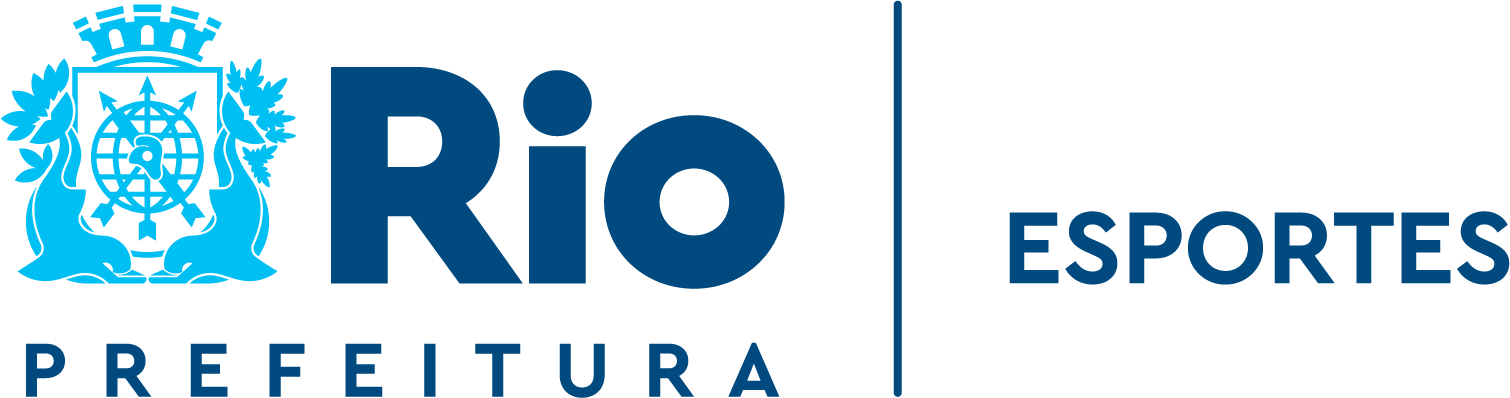 SECRETARIA MUNICIPAL DE ESPORTES
Anna Laura V. de Secco
Subsecretária Executiva
Respondendo pelo expediente
Apresentação:
Marcelo Bittencourt Leite
Assessor
Waldomiro Lucas de Paiva
Subsecretário de Gestão
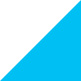 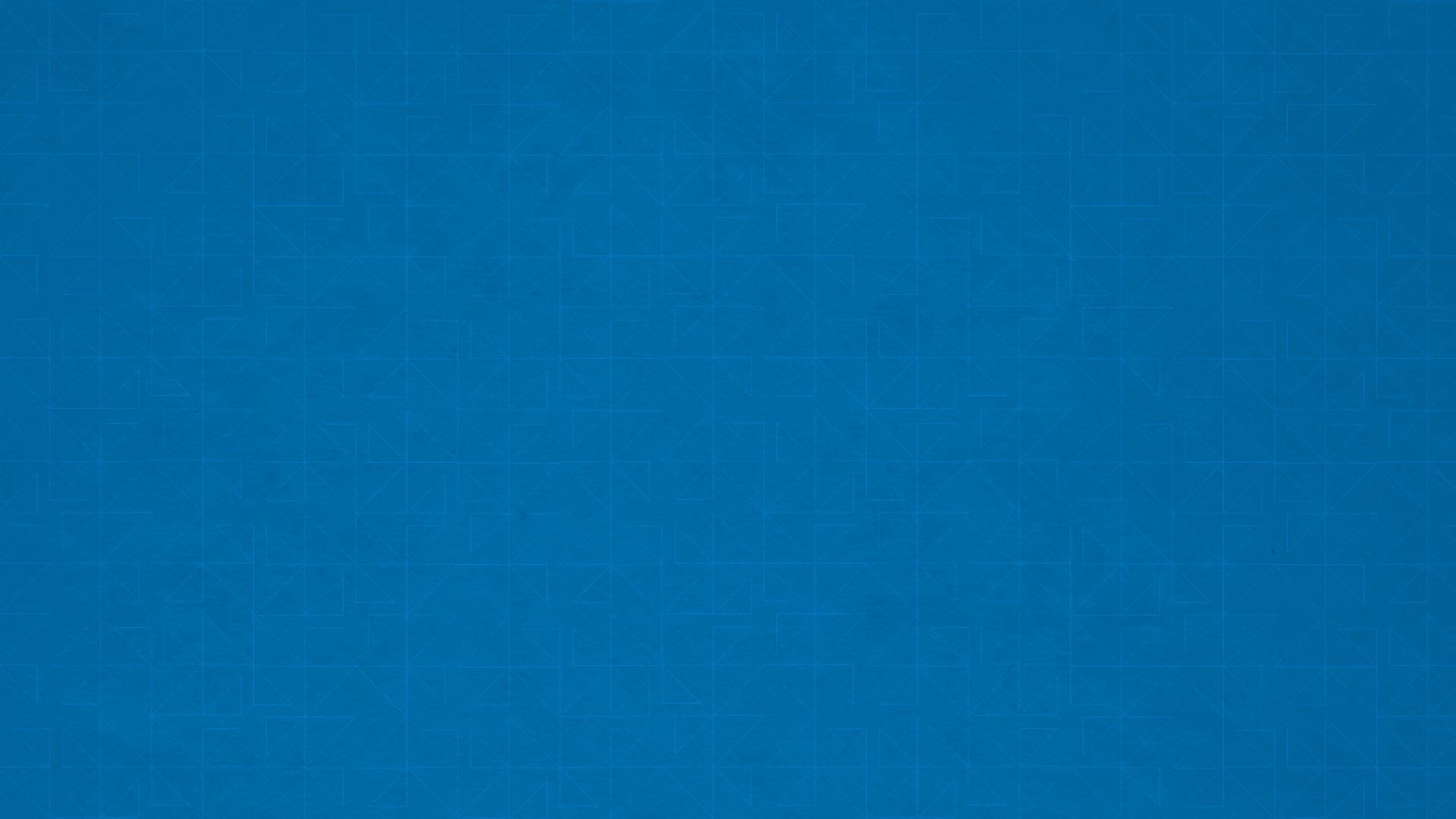 [Speaker Notes: PLDO 2024]
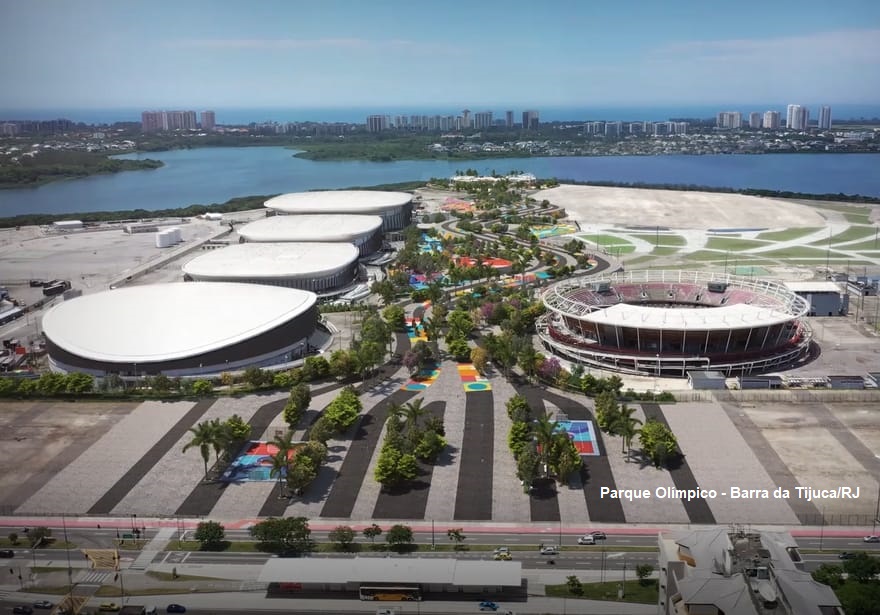 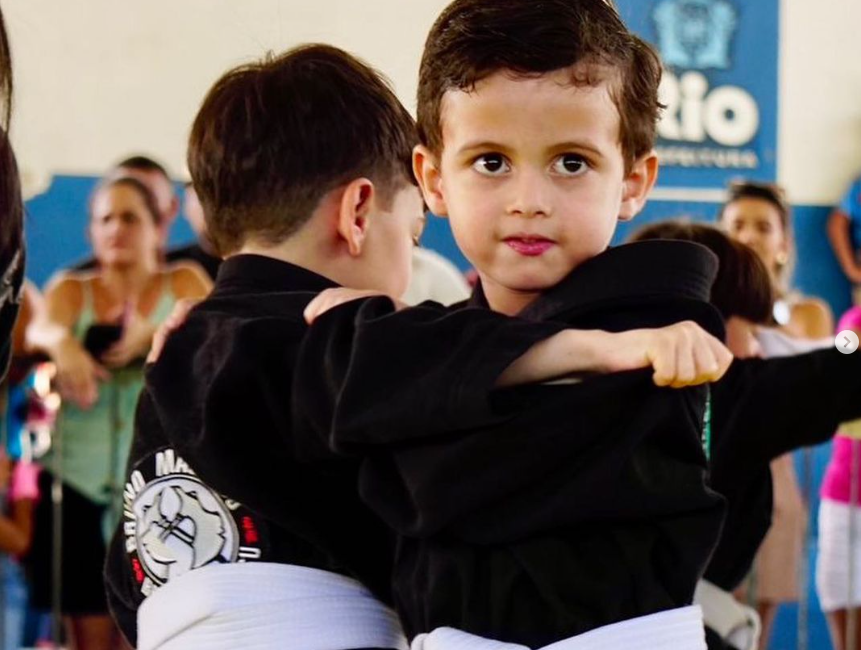 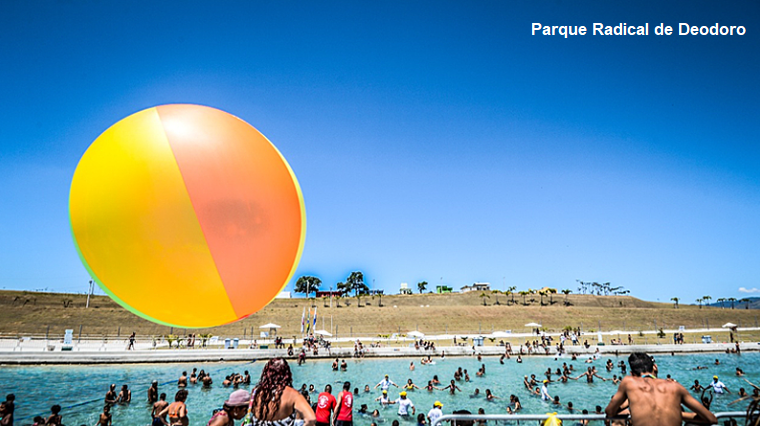 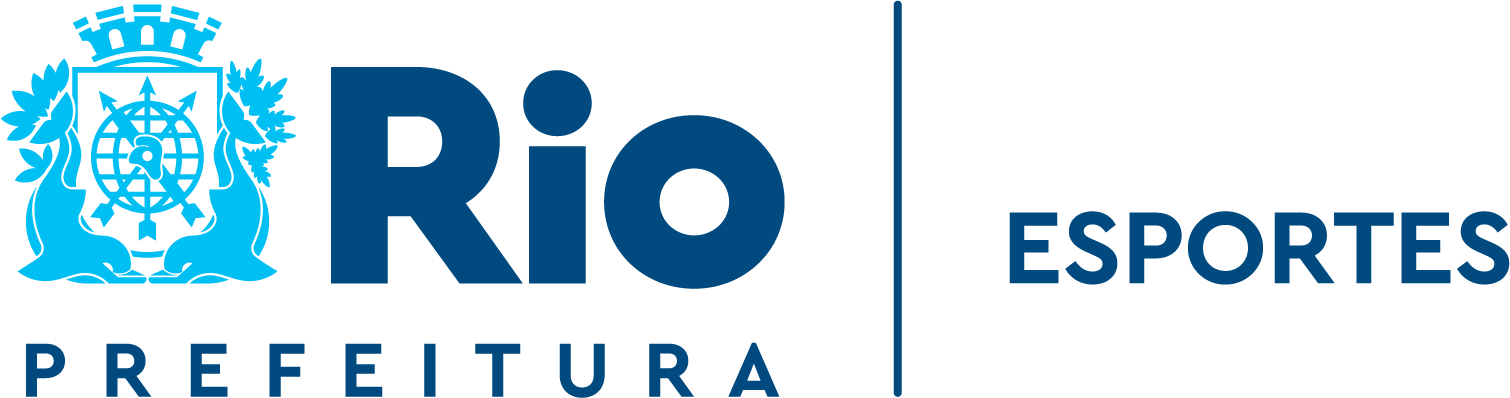 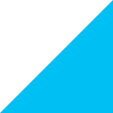 AUDIÊNCIA HÍBRIDA PARA DEBATER O PROJETO DE DIRETRIZES ORÇAMENTÁRIAS - 2025
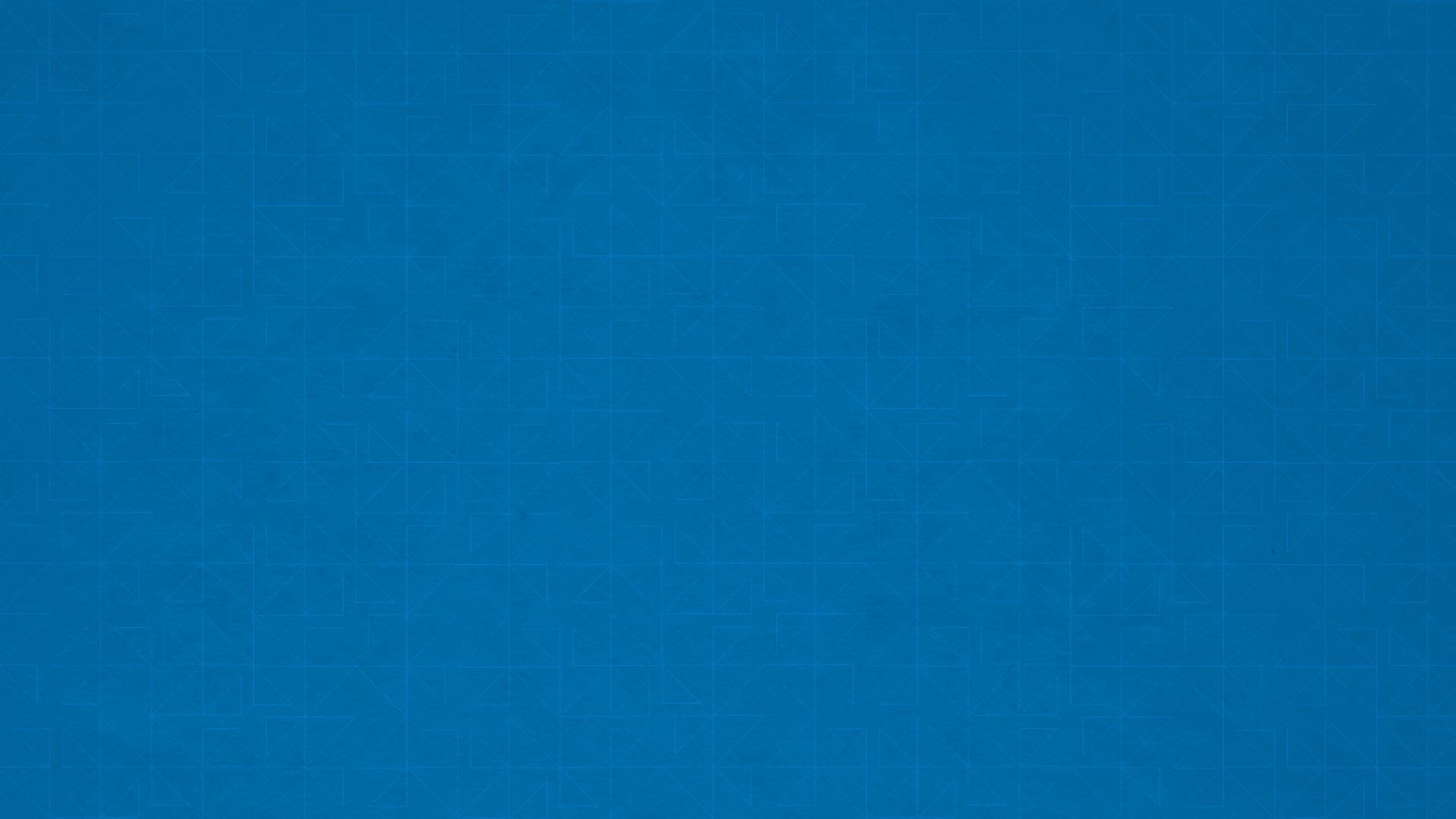 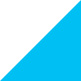 Programa 0642 – RIO, ESPORTE E MOVIMENTO
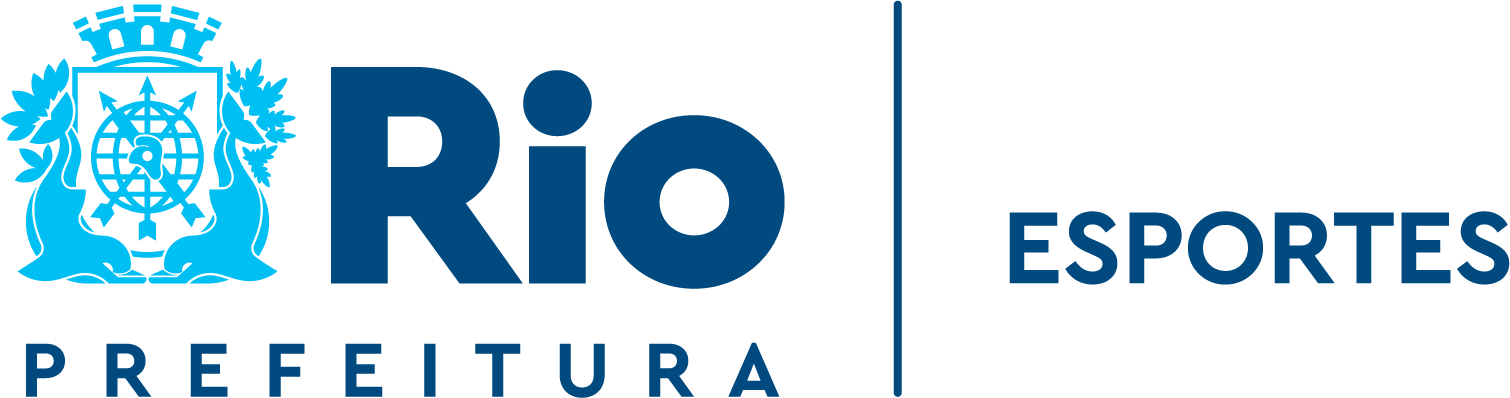 Programa 0642 – RIO, ESPORTE E MOVIMENTO
OBJETIVO: Otimizar o uso dos equipamentos esportivos sob a responsabilidade  da Municipalidade, através de parcerias com outros entes privados e públicos, além de chamar a atenção da população carioca para a importância da prática de atividade física, utilizando os espaços públicos para diversas atividades esportivas que coadunam com ações socioeducativas, voltadas para integração dos equipamentos da Prefeitura: escolas e vilas olímpicas.
Índice baseado no ano 2020 – Ano de Pandemia.
Estimativa para 2022, 23, 24 e 25
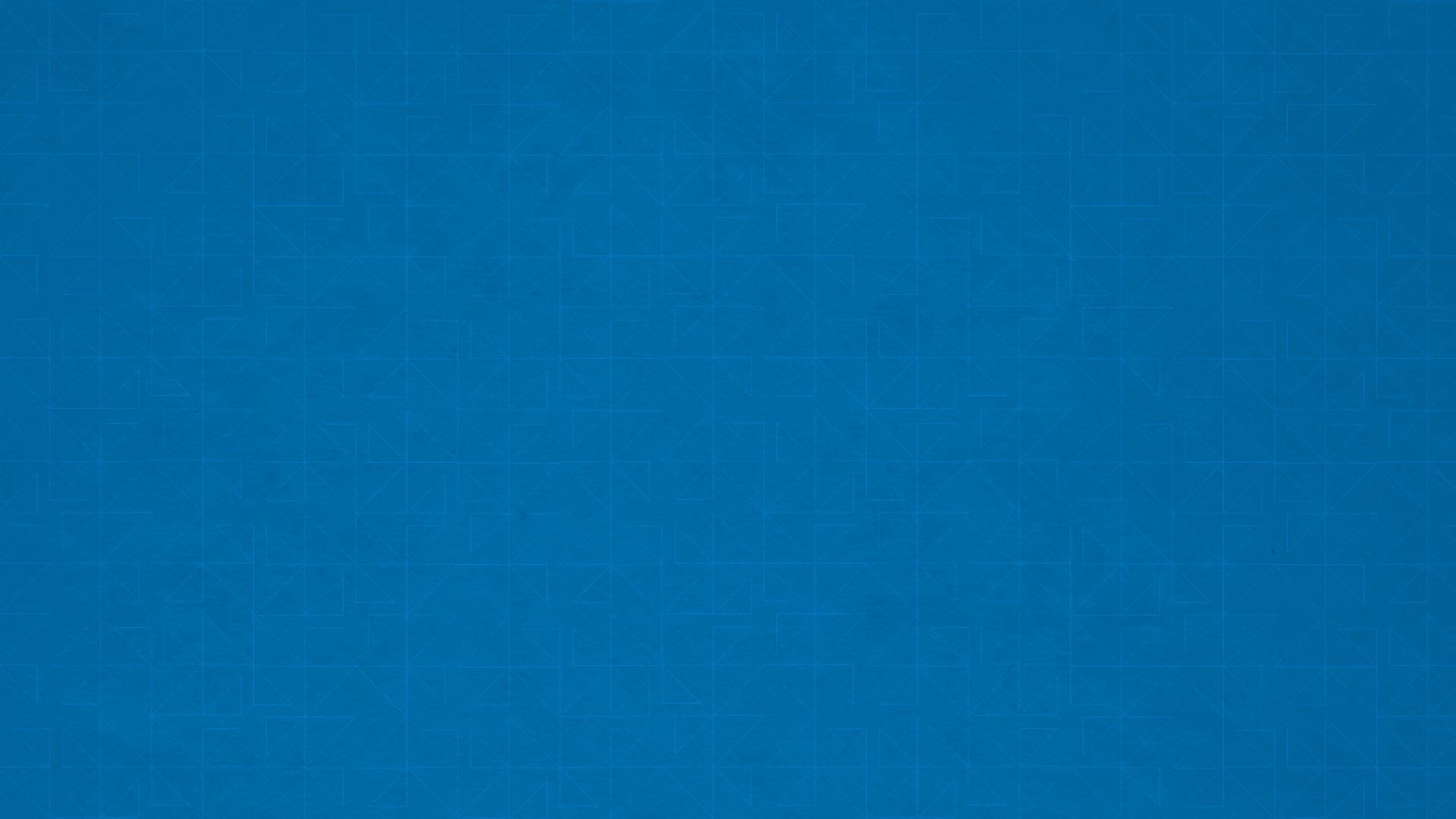 ESPORTESPROGRAMAS E AÇÕES
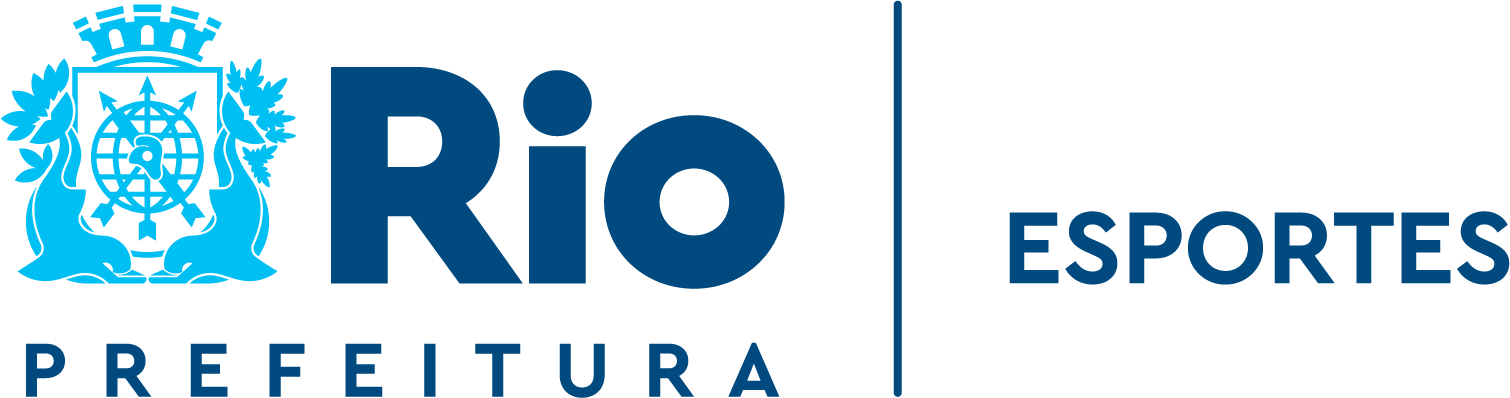 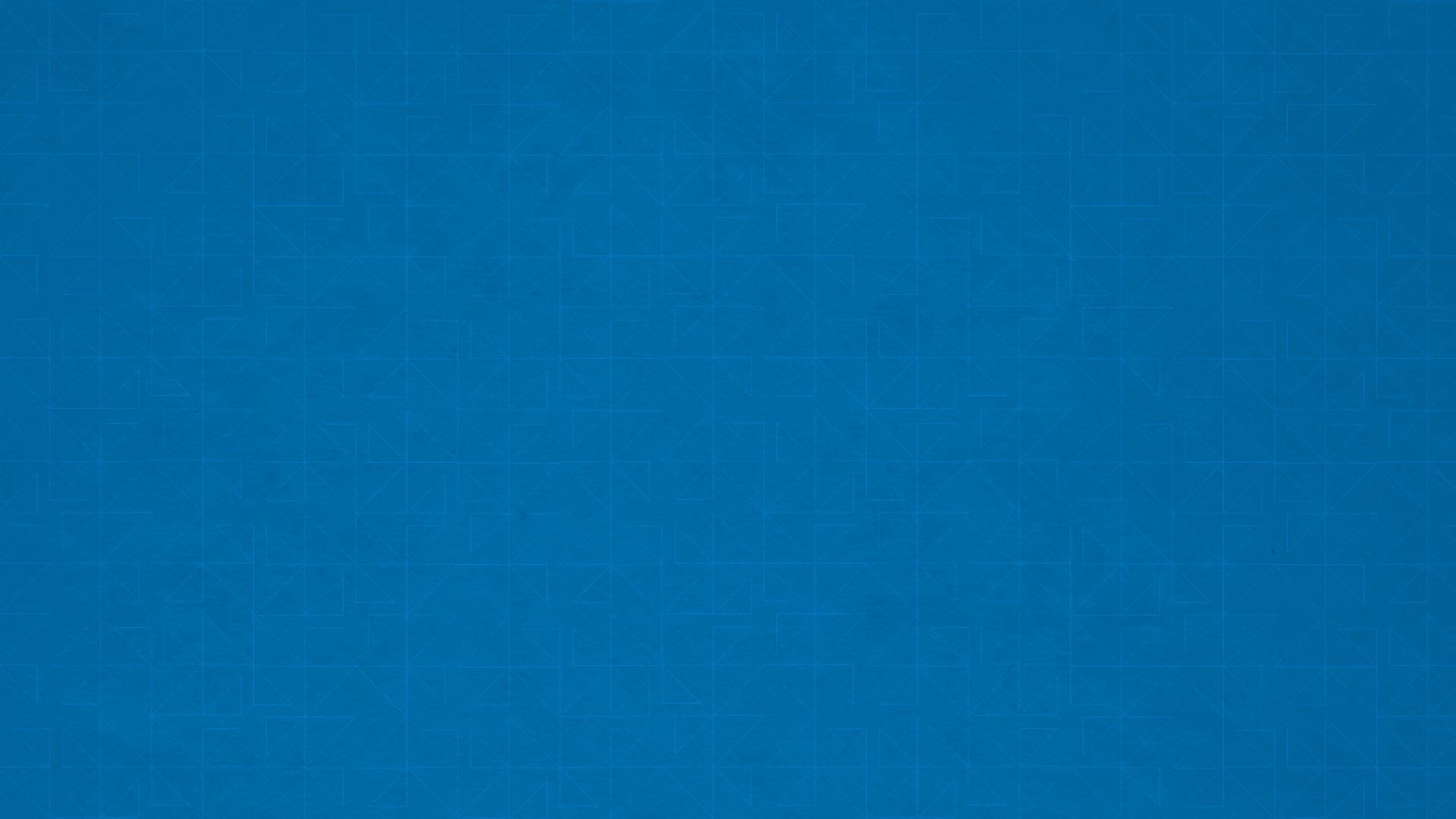 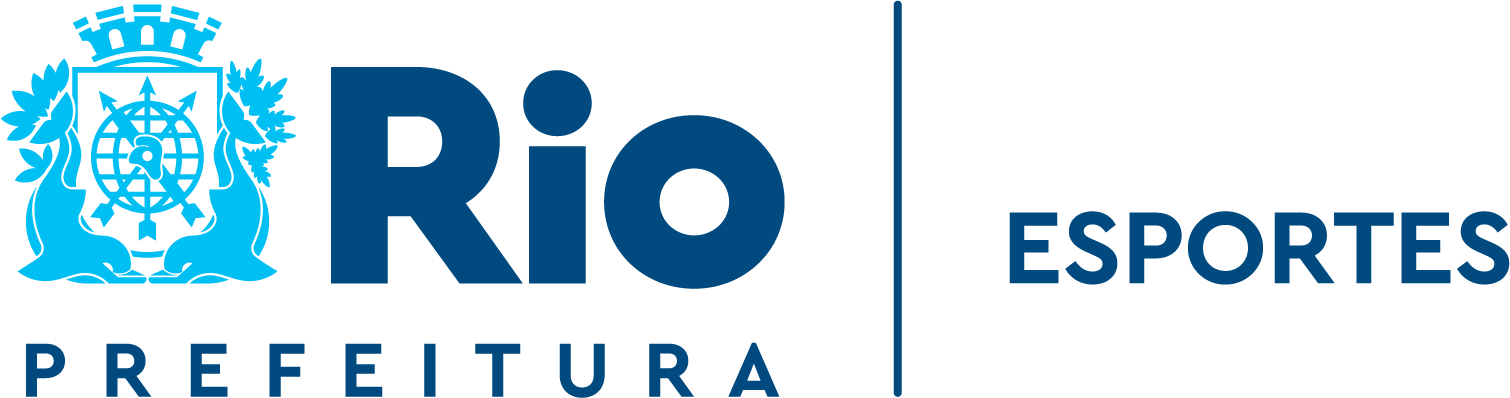 ESPORTESPROGRAMAS E AÇÕES
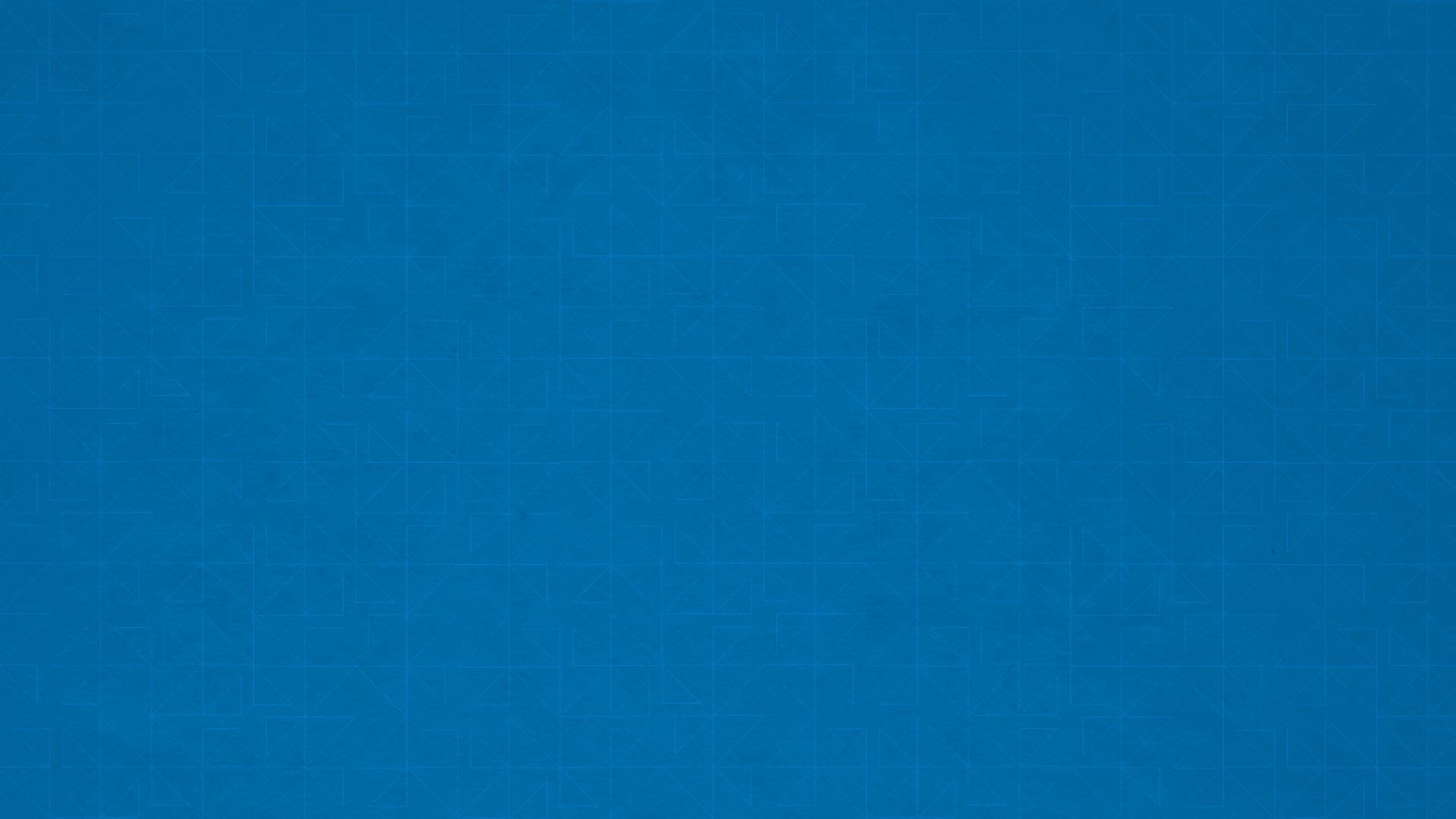 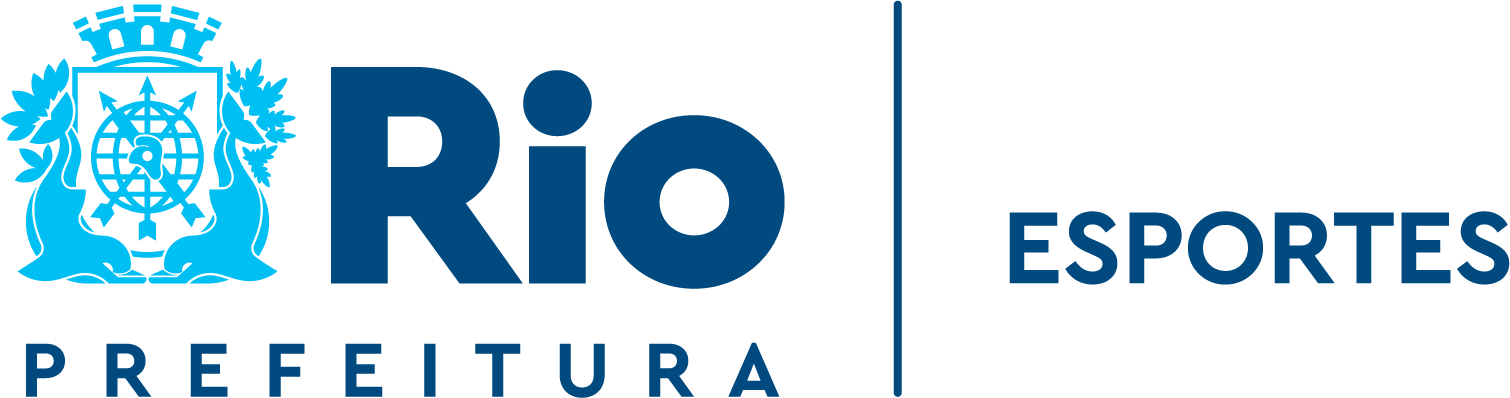 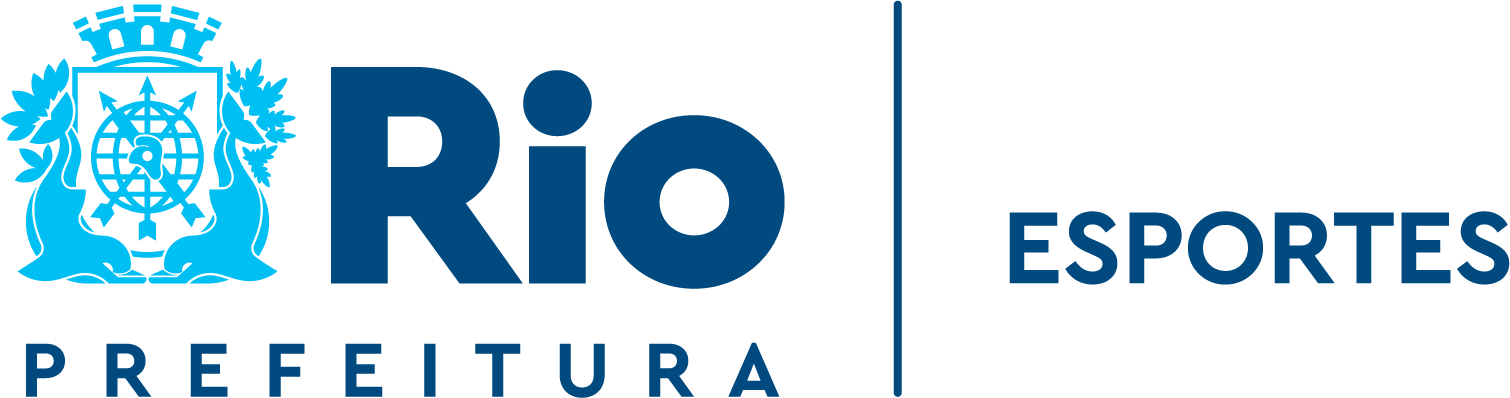 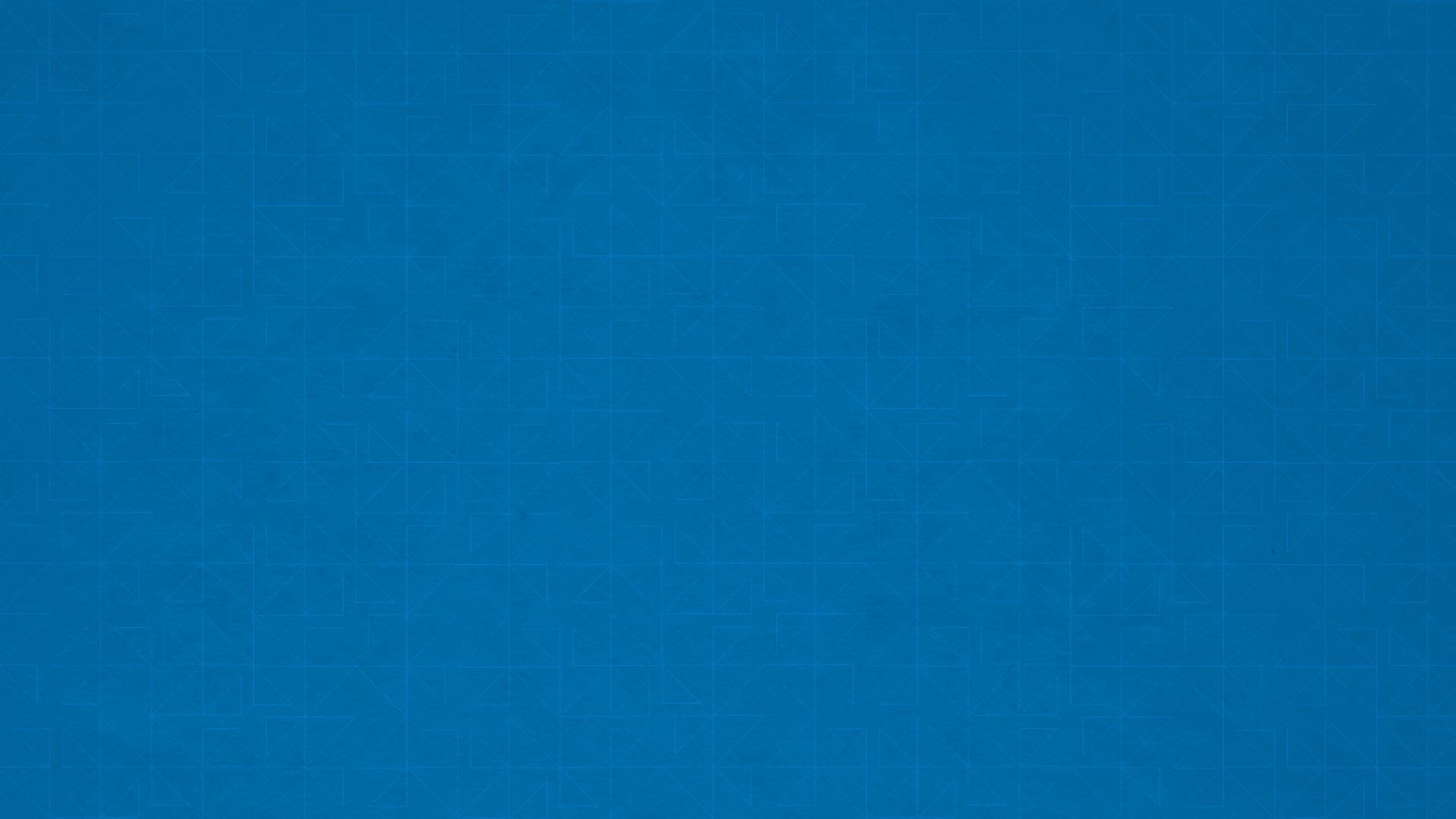 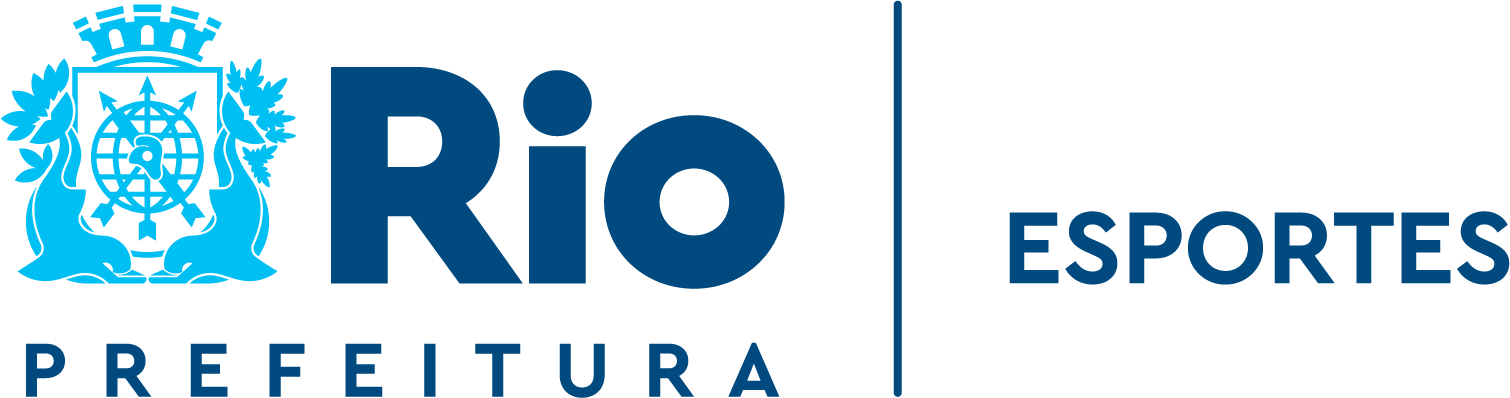 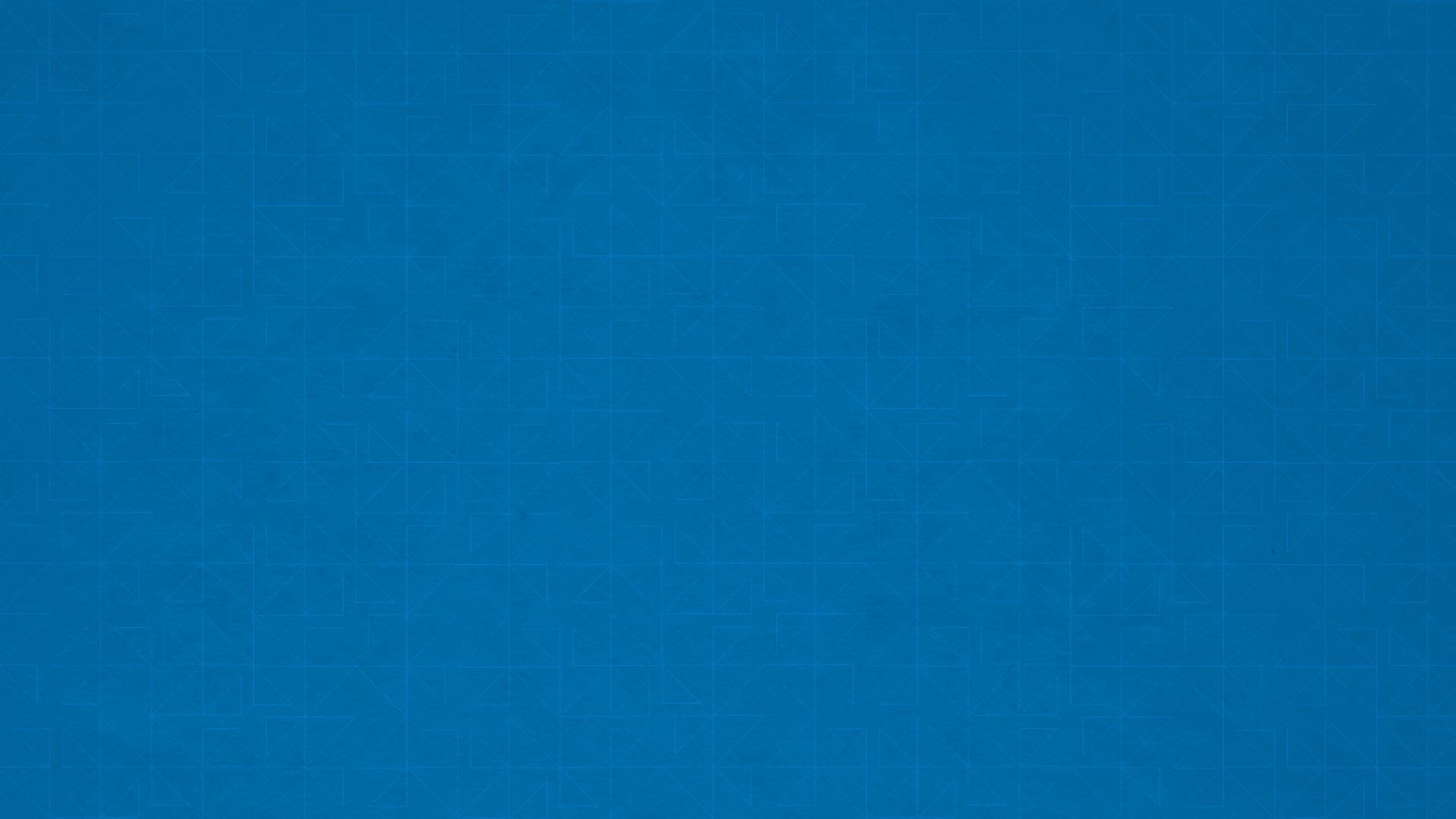